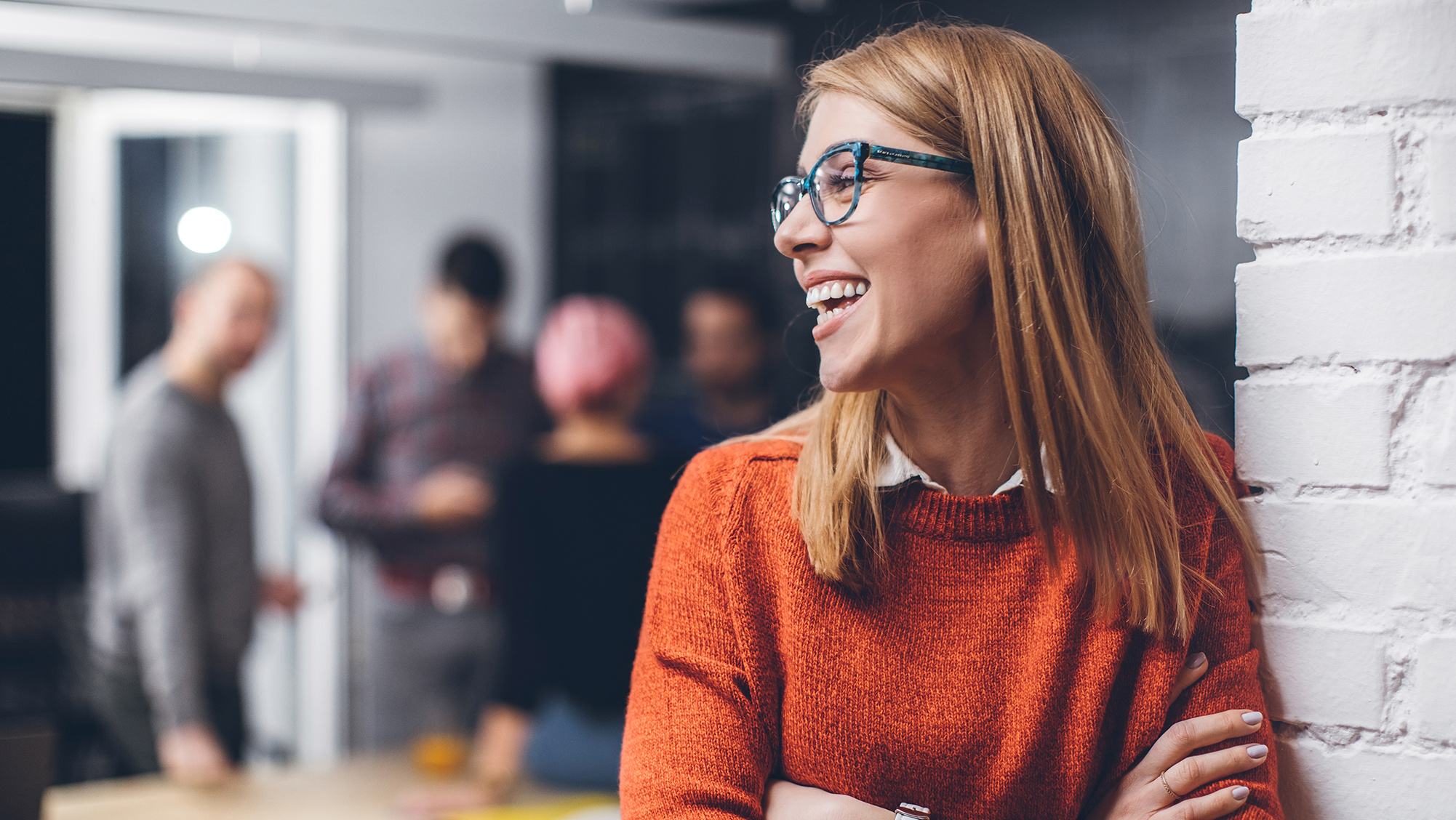 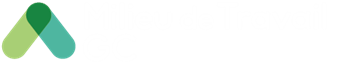 Exemple de programmation des activités du réseau d’agents de changement
Un guide pour les gestionnaires de changement
Version 1 
Date : Octobre 2023
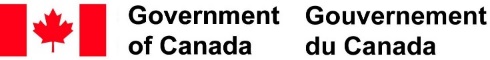 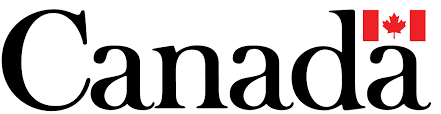 À propos de cette programmation
*La version anglaise de de document est disponible ici : Version ANG
Cette programmation s’adresse aux gestionnaires de changement qui soutiennent les programmes de modernisation ou de transformation du lieu de travail. Elle agit en complément au guide Établir un réseau du changement en proposant des idées concrètes d’activités à réaliser avec le réseau tout au long du projet, et même après. Les idées suggérées visent à aider les membres du réseau à jouer pleinement leur rôle.
Ce document contient des activités pour: 
Lancer le réseau des agents de changements et le mettre à jour sur l’évolution du projet
Obtenir de la rétroaction du réseau
Faire en sorte que le réseau soutienne l’apprentissage des nouveautés du milieu de travail
Préparer les agents de changement à soutenir l’emménagement au nouveau milieu de travail
Effectuer la transition du réseau vers un comité de maintien du changement
Lancer le réseau et l’informer sur le projet
Obtenir de la rétroaction
Les présentations ci-dessous aideront les agents de changement à remplir leurs rôles de vous fournir des renseignements et de soulever des enjeux. Vous devriez faire certaines de ces activités avant qu’elles soient réalisées avec tout le personnel. Cela vous permettra d’améliorer et d’ajuster le contenu en fonction d’éléments propres à votre organisation, ou encore les éléments qui suscitent des préoccupations, ainsi que d’anticiper des questions que pourrait vous poser le personnel.
Soutenir l’apprentissage des nouvelles façons de faire
Les activités ci-dessous aideront votre réseau d’agents de changement à remplir leur rôle de soutenir l’intégration et l’apprentissage du personnel.  En les formant préalablement sur le nouveau lieu de travail, ils pourront eux-mêmes soutenir leurs collègues.
Soutien lors de l’emménagement
Maintenant que vous avez créé un réseau d’experts sur le milieu de travail modernisé, vous pouvez utiliser vos agents de changement pour soutenir le personnel lorsqu’il intégrera le lieu de travail.

Pour ces activités, songez à rendre les agents de changement visibles au moyen d’un accessoire comme un badge ou un chandail.
Transition du réseau vers un comité de maintien du changement
Une fois que vous avez intégré votre nouveau milieu de travail, considérez faire une dernière rencontre avec votre réseau et le faire évoluer en comité de maintien du changement.

Ces activités se dérouleront à la Phase 3 du projet – Après l’emménagement.